Тест
1.Правила, регулирующие поведение людей:
1)нормы                 2) манеры   
3) лицензии           4) принципы
2.Правила создаются в  обществе для того, чтобы жизнь людей:
1)усложнить        2) украсить  
 3) упорядочить   4) изучить
3.Дорожный знак «Круговое движение», который регулирует движение в указанном стрелками направлении, относится к числу:
норм – ожиданий   
 неформальных норм  
запрещающих знаков  
предписывающих знаков
     4.Ритуалы и церемонии:
1)Появились впервые в наши дни
2)осуждаются обществом
3) зафиксированы в законах
4) Совершаются по определенным правилам
Установите соответствие между примером и социальной нормой. Одному элементу левого столбика соответствует один элемент правого.
Права и обязанности граждан
Н. Некрасов
«Поэтом можешь ты не быть 
 Но гражданином быть обязан.
 А что такое гражданин?
 Отечества достойный сын»
Что такое права
Права – совокупность устанавливаемых и охраняемых государственной властью норм и правил, регулирующих отношения людей в обществе.
   Каждый человек появившись на свет, уже обладает правами, равными правам другого человека.
Права человека
Политиче-ские права
Граждан-ские права
Культур-ные права
Социально-экономиче-ские права
Право на: 
   
жизнь
свободу 
личную неприкосновен-ность
честь
достоинство
и др.
Право на:

возможность участия граждан в политической жизни страны
Право на:

участие в культурной жизни страны
доступ к культурным ценностям
свободу творчества
и др.
Право на:

благосостояние
 социальную  защиту 
достойный уровень жизни
быть собственником 
наследовать имущество
Права человека
всеобщий характер
неотчуждаемый характер
неделимый характер
Все люди рождаются свободными и равными в своем достоинстве и в правах.
Они принадлежат всем людям, права человека не нужно покупать, зарабатывать или наследовать.
Каждый человек  обладает всей совокупностью прав.
Конституция Российской Федерации
Конституция – [от лат. consitutio установление, устройство] – основной закон государства, определяющий его общественное и государственное устройство, порядок и принципы образования органов власти, избирательную систему, основные права и обязанности граждан.
Всероссийский документ о правах человека
12 декабря 1993 года всенародным референдумом принята Конституция РФ.

2 глава Конституции Российской Федерации закрепляет права человека и гражданина.
Документы  о правах человека
Всеобщая декларация 
прав человека, 1948 г.,

Международные пакты 
о правах человека, 1966 г.
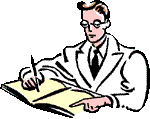 Словарь
Декларация – документ, носящий рекомендательный характер.
Кто и как обеспечивает твои права
Государство признает права человека, но и обязуется :
обеспечить в случае их нарушения возможность судебной защиты
соблюдать их на своей территории
право прибегать к помощи уполномоченных по правам человека
принимать законы, гарантирующие каждому его права
право обращаться в соответствии с международными договорами в международные органы по защите прав и свобод человека
Где проходит граница твоих прав
твои права = правам другого
Нужно уважать права другого человека!
сохранять человеческие достоинства
умение внимательно выслушать
Наши права заканчиваются там, где начинаются права другого человека!
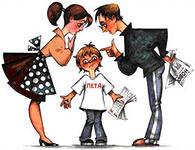 Право - это то, что государство гарантирует дать своим гражданам, а обязанность - это то, что граждане гарантируют дать своему государству
Обязанность государства – гарантировать права конкретного человека
Словарь
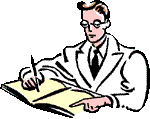 Гарантия – условие, обеспечивающее 
что-либо.
Граждане Российской Федерации обязаны
соблюдать конституцию и другие законы РФ
беречь памятники истории и культуры
защищать Отечество
платить законно установленные налоги  и сборы
бережно относиться к природным богатствам
Международные документы о правах ребенка
20 ноября 1989 года Генеральной Ассамблеей ООН принята Конвенция о правах ребенка
20 ноября 1959 года Генеральной Ассамблеей ООН принята Декларация прав ребенка
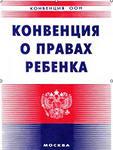 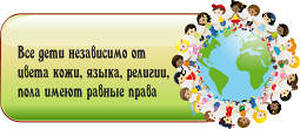 Словарь
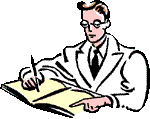 Конвенция – соглашение, носящее обязательный характер для стран, присоединившихся к нему.
До 14 лет ты  уже имеешь право:
выражать свое мнение, с кем из родителей ( в случае расторжения их брака) ты хотел бы проживать, а также при решении в семье любого вопроса, затрагивающего твои интересы
давать согласие на изменение своего имени и фамилии
быть заслушанным в ходе любого судебного или административного 
разбирательства
Новые возможности после исполнения 14 лет
совершать любые сделки и самостоятельно  распоряжаться своим заработком, стипендией, иными доходами
выбирать свое место жительство (с согласием родителей)
вносить вклады в кредитные учреждения и распоряжаться ими
поступать на работу (на легкий труд не более четырех часов в день), с согласия одного из родителей
обучаться вождению мотоцикла и управлять велосипедом при движении по дороге
Соотнесите:
Сопоставьте:
Права:                                  Группы:
Право на свободу                     гражданские права
творчества                                

Право избирать и быть           экономические права                 
избранным

Право на жизнь                         политические права                     

Право на жилище                      культурные права
 
Право быть 
собственником                          социальные права
Соотнесите:
Владение
 собственностью
Уплата
 налогов
Служба в 
армии
права
обязанности
Свобода мысли
 и слова
Получение 
образования
Охрана 
природы
Домашнее задание
Параграф 6